Macroeconomics Review
Unit 4: Macroeconomics
What is macroeconomics?
What is macroeconomics?
The study of the economy as a whole; study of the entire economy
What is the most important measure of a nation’s economy?
What is the most important measure of a nation’s economy?
GDP
What are the components of the GDP and their percentages?
* You will be asked about the percentages on the test, so know them!
What are the components of the GDP and their percentages?
GDP = C + I + G + Xn
Consumption: 70%
Investment: 15%
Government: 20%
Net Exports OR (Exports – imports) : -5%
What economic sector would the “G” represent in the GDP equation?
What economic sector would the “G” represent in the GDP equation?
The public sector
What economic sector would the “I” represent in the GDP equation?
What economic sector would the “I” represent in the GDP equation?
Business sector
What economic sector would the “C” represent in the GDP equation?
What economic sector would the “C” represent in the GDP equation?
The private sector
What economic sector would the “Xn” represent in the GDP equation?
What economic sector would the “Xn” represent in the GDP equation?
The foreign sector
A Xn of -5% means the U.S. has a trade _____.
A Xn of -5% means the U.S. has a trade _____.
Deficit: the U.S. is spending more than it is making; exports < imports
What does a budget deficit do to the national debt?
What does a budget deficit do to the national debt?
It increases the national debt because we do not have enough money to cover the costs of running the government! The government is spending more than it is taking in!
What is excluded in the GDP?
What is excluded in the GDP?
Intermediate parts (new but not the final product)
Secondhand sales (yard sales, buying used items)
Non-market transaction (babysitting, allowance for cutting the grass)
Non-productive transactions (stock purchase or sales/ transfer payments like Social Security checks)
Underground transactions (illegal transactions)
What is the difference between nominal GDP and real GDP?
What is the difference between nominal GDP and real GDP?
Real GDP is adjusted for inflation
True or False?
GDP indicates a country’s quality of life.
True or False: GDP indicates a country’s quality of life.
False!
GDP DOES NOT indicate a country’s quality of life
What is the goal of an expansionary fiscal policy when it comes to economic growth?
What is the goal of an expansionary fiscal policy when it comes to economic growth?
The goal is to increase economic growth
What point on the graph represents a high rate of unemployment?
What point on the graph represents a high rate of unemployment?
“X” is located inside the PPF Curve and represents high unemployment
What does the concave line on the PPF graph represent for the economy? (Think how it compares to the business cycle!)
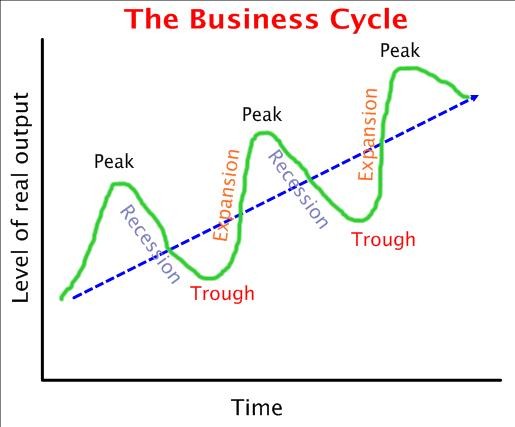 What does the concave line on the PPF graph represent for the economy?
The concave (bowed) line represents full employment
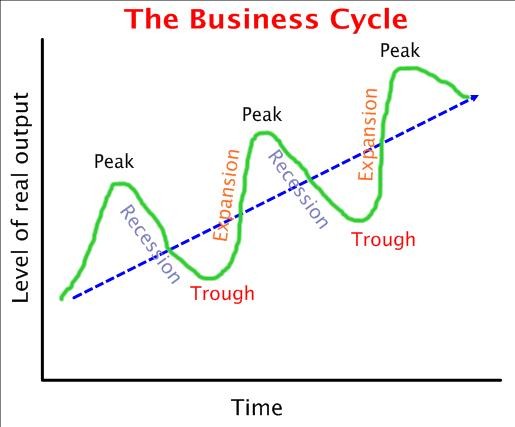 In a business cycle, what is a recession?
In a business cycle, what is a recession?
A period during which real GDP decreases for 2 consecutive quarters
In a business cycle, what follows a peak?
In a business cycle, what follows a peak?
A contraction
In a business cycle, what follows a trough?
In a business cycle, what follows a trough?
A recovery
Which point on the business cycle represents a contraction?
E
Real GDP
F
D
A
C
B
Time
Which point on the business cycle represents a contraction?
E
Real GDP
F
Answer: A
D
A
C
B
Time
Which point on the business cycle represents a recovery?
E
Real GDP
F
D
A
C
B
Time
Which point on the business cycle represents a recovery?
E
Real GDP
F
Answer: C
D
A
C
B
Time
Which point on the business cycle represents a recession?
E
Real GDP
F
D
A
C
B
Time
Which point on the business cycle represents a recession?
E
Real GDP
F
Answer: B
D
A
C
B
Time
Which point on the business cycle represents a trough?
E
Real GDP
F
D
G
A
C
B
Time
Which point on the business cycle represents a trough?
E
Real GDP
F
Answer: G
D
G
A
C
B
Time
Which point on the business cycle represents a peak?
E
Real GDP
F
D
A
C
B
Time
Which point on the business cycle represents a peak?
E
Real GDP
F
Answer: E
D
A
C
B
Time
Which point on the business cycle represents full employment?
E
Real GDP
F
D
A
C
B
Time
Which point on the business cycle represents full employment
E
Real GDP
F
Answer: F
D
A
C
B
Time
During a recession, are people more likely to spend money or to try and save money?
During a recession, are people more likely to spend money or to try and save money?
Save money, so spending will decrease
What requirements must be met to be considered unemployed?
What requirements must be met to be considered unemployed?
At least 16 years old
Able to work/ willing to work
Not in a hospital or jail
Not in the military, school, or retired
If the unemployment rate is high, how does the government help people to get by until they find work?
If the unemployment rate is high, how does the government help people to get by until they find work?
The government gives out transfer payments. The higher the unemployment, the more expenditures by the government in transfer payments.
What is the natural rate of unemployment in the U.S.?
What is the natural rate of unemployment in the U.S.?
5%
What percentage is the unemployment rate and inflation rate in a healthy economy?
What percentage is the unemployment rate and inflation rate in a healthy economy?
Unemployment at 5%
Inflation between 1 - 3%
Which type of unemployment? 
Christmas job is ending in January
Which type of unemployment? Christmas job is ending in January
Seasonal unemployment
Which type of unemployment? 
I was laid off during the recession
Which type of unemployment? I was laid off during the recession
Cyclical unemployment
Which type of unemployment? 
I was replaced by a machine
Which type of unemployment? I was replaced by a machine
Structural unemployment
Which type of unemployment? 
I just graduated and am looking for a job
Which type of unemployment? I just graduated and am looking for a job
Frictional unemployment
What does the CPI measure?
What does the CPI measure?
inflation
“Too much money chasing too few goods”…. Which theory and what economic concept does it describe?
“Too much money chasing too few goods”
Quantity theory
inflation
Which type of inflation involves prices being pulled higher due to product shortages?
Which type of inflation involves prices being pulled higher due to product shortages?
Demand-pull inflation
Which type of inflation occurs when producers raise prices to meet increasing input costs (higher costs of production)?
Which type of inflation occurs when producers raise prices to meet increasing input costs (higher costs of production)?
Cost-push inflation
What happens to the value or purchasing power of the dollar when inflation occurs?
What happens to the value or purchasing power of the dollar when inflation occurs?
The value/ purchasing power of the dollar decreases
What do you call it when there is a slowdown in the business cycle at the same time prices go up?
What do you call it when there is a slowdown in the business cycle at the same time prices go up?
stagflation
Who benefits the most from unanticipated inflation?
Debtors/ people who borrowed money before the inflation hit
Who is hurt the most by unanticipated inflation?
Who is hurt the most by unanticipated inflation?
Those on a fixed income
What is the name of the central bank of the U.S.?
What is the name of the central bank of the U.S.?
The Federal Reserve (FED)
What entity uses the monetary policy to influence the economy?
What entity uses the monetary policy to influence the economy?
FED
What is the organization of the Federal Reserve System?
What is the organization of the Federal Reserve System?
Board of 7 governors 
Federal Open Market Committee (FOMC) 
12 Regional Federal Reserve Banks 
Numerous member banks
What three monetary policy tools does the FED use?
What three monetary policy tools does the FED use?
Buy/ sell bonds
Increase/ decrease the RR
Increase/ decrease the DR
If the FED sells bonds, is this expansionary or contractionary, and what impact does it have on the money supply and interest rates?
If the FED sells bonds, is this expansionary or contractionary, and what impact does it have on the money supply and interest rates?
Contractionary
Decreases money supply
Increases interest rates
What consumer behavior is the FED trying to initiate using an expansionary monetary policy?
What consumer behavior is the FED trying to initiate using an expansionary monetary policy?
Increase consumer spending
Decrease consumer saving
How can the FED slow down economic growth using monetary policy?
How can the FED slow down economic growth using monetary policy?
Sell bonds
Raise the RR
Raise the DR
How can the FED stimulate economic growth suing monetary policy?
How can the FED stimulate economic growth suing monetary policy?
Buy bonds
Decrease the RR
Decrease the DR
If the FED keep interest rates low, what will happen to the inflation?
If the FED keep interest rates low, what will happen to the inflation?
Inflation will go up
What is the difference between monetary policy and fiscal policy?
What is the difference between monetary policy and fiscal policy?
Monetary policy
Fiscal policy
Used by the FED
Involves the money supply
Used by the government
Involves the government taxing and spending
If the FED buys bonds, what will happen to the money supply, interest rate, and unemployment rate?
If the FED buys bonds, what will happen to the money supply, interest rate, and unemployment rate?
Money supply- increases
Interest rate- decreases
Unemployment rate- decreases
What are the two government tools used in fiscal policy?
What are the two government tools used in fiscal policy?
increasing/ decreasing taxes
Increasing/ decreasing government spending
Considering the goals of fiscal policy, under what circumstances would the government use a contractionary fiscal policy?
Considering the goals of fiscal policy, under what circumstances would the government use a contractionary fiscal policy?
If there is an inflationary period, the government would initiate a contractionary fiscal policy to reduce AD and slow down the economy (reduce the rate of inflation).